IDWR（感染症発生動向調査　週報）
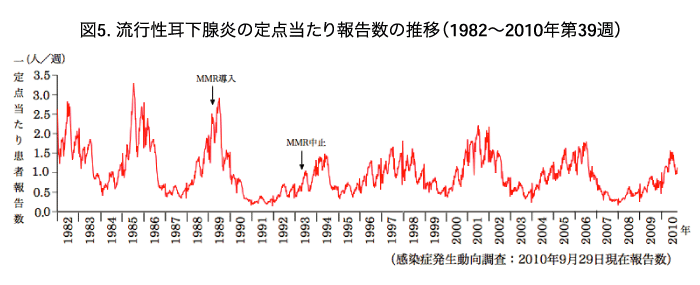 1